EX/P8-7/Challenges and Solutions in the Design of RFX-Mod2
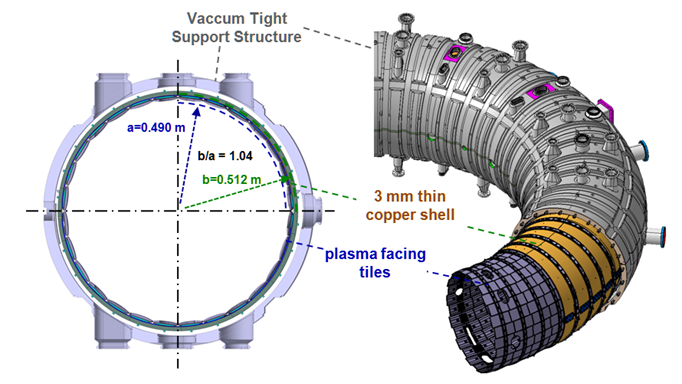 Scientific motivation of RFX-mod upgrade: 
mitigation of magnetic stochasticity and PWI to extend operational scenarios and improve high current performance

Technical requirements
Removal of vacuum vessel to increase plasma-shell proximity
Copper shell as first conductive wall protected by insulated graphite tiles
Toroidal Support Structure modified for vacuum tightness

Requirements met through R&D for
Electrical insulation in vacuum by Detonation Gun Spray
Vacuum-tight triple joint in Toroidal Support Structure
Development of vacuum compatible magnetic & electrostatic sensors
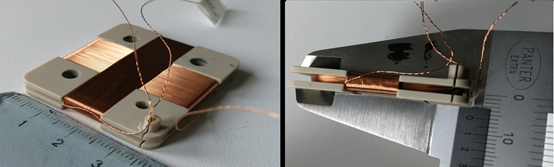